Trauma and Stress related Disorders
Adjustment Disorders
Acute Stress Disorder
PTSD
Stress
Stress – A demand made on an organism to adapt or adjust.
Stressor – A source of stress.
Health psychologist – A psychologist who studies the interrelationships between psychological factors, such as stress, and physical health.
© 2014, 2011, 2008 by Pearson Education, Inc. All rights reserved.
[Speaker Notes: Watch the video Stress-Related Disorders (2:01) for a brief overview of the effect that traumatic and everyday stressors have on the body and mind. https://mediaplayer.pearsoncmg.com/assets/mypsychlab-nevid10e-Traumatic_Stress]
Effects of Stress
Psychological sources of stress may adversely affect our health.
Associated with an increased risk of many types of physical illness such as digestive disorders and heart disease.
Psychoneuroimmunology studies relationships between psychological factors, especially stress, and the workings of the immune system.
© 2014, 2011, 2008 by Pearson Education, Inc. All rights reserved.
Stress and the Endocrine System
Endocrine system – The system of ductless glands that secrete hormones directly into the bloodstream.
Several endocrine glands are involved in the response to stress.
Hypothalamus
Pituitary
Adrenal gland
Stress hormones produced by adrenal glands help body prepare for impending threat or stressor.
© 2014, 2011, 2008 by Pearson Education, Inc. All rights reserved.
Endocrine System
The endocrine system is the body’s system of glands that release hormones into the bloodstream.
Several endocrine glands are involved in the body’s response to stress.
First the hypothalamus releases a hormone that stimulates the the pituitary gland to secrete ACTH (adrenocorticotrophic hormone)
ACTH then stimulates the adrenal glands located above the kidneys.
Now a group of hormones called cortical steroids (cortisone and cortisol) are secreted.
These hormones boost resistance to stress and foster muscle development and forces the liver to release sugar which gives you a boost of energy to deal with a stressor.
Autonomic Nervous System
The sympathetic and parasympathetic system are part of the ANS
The sympathetic system stimulates the adrenal glands to release a mixture of epinephrine (adrenalin) and norepinephrine (noradrenaline) 
Epinephrine and Norepinephrine mobilize the body to deal with the stressor by raising your heart rate and having the liver release stored glucose (sugar) 
However – if the stress endures the body regularly pumps out stress hormones and mobilizes other systems which depletes the body’s systems and impairs health.
If you have a low white blood cell count you will compromise your immune system.
White blood cells are called leukocytes.
Leukocytes systematically kill pathogens like bacteria, viruses
Some leukocytes produce antigens which are proteins that that lock onto an antigen and destroying it.
Immune System
The immune system regulates the body’s inflammatory response to infection or injury.
Under stress, the immune system becomes less capable of toning down the inflammatory response which could lead to persistent inflammation which may contribute to physical disorders such as:
Cardiovascular Disease
Asthma
Arthritis

Reminder: all of this research is correlational and not causal.
Stress and the Immune System
Immune system – The body’s system of defense against disease.
Psychological stressors can dampen the response of the immune system. 
Under stress, the immune system is less capable of toning down the inflammatory response, leading to persistent inflammation and health issues.
© 2014, 2011, 2008 by Pearson Education, Inc. All rights reserved.
Writing about Stress and Trauma as a Coping Response
Expressing our emotions in writing is a positive coping response that can have beneficial psychological and physical effects.
Supported by several studies.
Bottled-up emotions may put a burden on autonomic nervous system and weaken immune system.
© 2014, 2011, 2008 by Pearson Education, Inc. All rights reserved.
Psychological Factors That Moderate Stress
Individual differences in response to stress affect coping. 
Meaning ascribed to stressful event contributes to individual reaction. 
Example: Major life event such as pregnancy interpreted as a positive or negative stressor depending on a couple’s desire for and confidence in ability to care for child.
© 2014, 2011, 2008 by Pearson Education, Inc. All rights reserved.
Self-Efficacy Expectations
Self-efficacy expectancies – Expectations in our ability to cope with challenges, perform behaviors successfully, and produce positive change in our lives.
Better able to deal with stressors when we feel confident in our ability to cope with challenge.
Increased self-efficacy associated with decreased levels of stress hormones.
Adjustment Disorders
Adjustment disorder – A maladaptive reaction to an identified stressor that develops within 3 months of the onset of the stressor.
The maladaptive reaction is characterized by significant impairment in social, occupational, or other important area of functioning, or by states of emotional distress that exceed those normally induced by the stressor.
Estimates indicate that between 5% and 20% of people seeking outpatient mental health care present with an adjustment disorder.
© 2014, 2011, 2008 by Pearson Education, Inc. All rights reserved.
Types of Adjustment Disorders
Source: Based on the DSM-5 (American Psychiatric Association, 2013).
Traumatic Stress Disorders
Traumatic stress disorders – Patterns of abnormal behavior characterized by maladaptive reactions to traumatic stress. Typically involve:
Anxiety
Depression
Significant impairment of daily functioning
Two major types
Acute stress disorder
Posttraumatic stress disorder
Traumatic Stress Disorders: Overview
Sources: American Psychiatric Association, 2013; Conway et al., 2006; Kessler et al., 1995; Ozer & Weiss, 2004.
Traumatic Stress Disorders: Common Features
Acute Stress Disorder
Acute stress disorder (ASD) – A traumatic stress reaction in which the person shows a maladaptive pattern of behavior for a period of 3 days to 1 month following exposure to a traumatic event. Exposure to:
Actual or threatened death
Serious accident
Sexual violation
May be in response to direct exposure, witnessing trauma, or learning about event secondhand.
© 2014, 2011, 2008 by Pearson Education, Inc. All rights reserved.
Acute Stress Disorder: Symptoms
Symptoms of acute stress disorder may include:
Intrusive memories
Disturbing dreams
Reexperiencing/flashbacks
Detachment/dissociation from surroundings or self
Disturbance of sleep
Irritable or aggressive behavior
Exaggerated startle response
© 2014, 2011, 2008 by Pearson Education, Inc. All rights reserved.
Posttraumatic Stress Disorder
Posttraumatic stress disorder (PTSD) – Prolonged maladaptive reaction lasting longer than 1 month after traumatic experience.
Many people with acute stress disorder go on to develop PTSD.
May develop months or years after traumatic event.
Similar symptoms as acute stress disorder, but persists for months, years, or even decades.
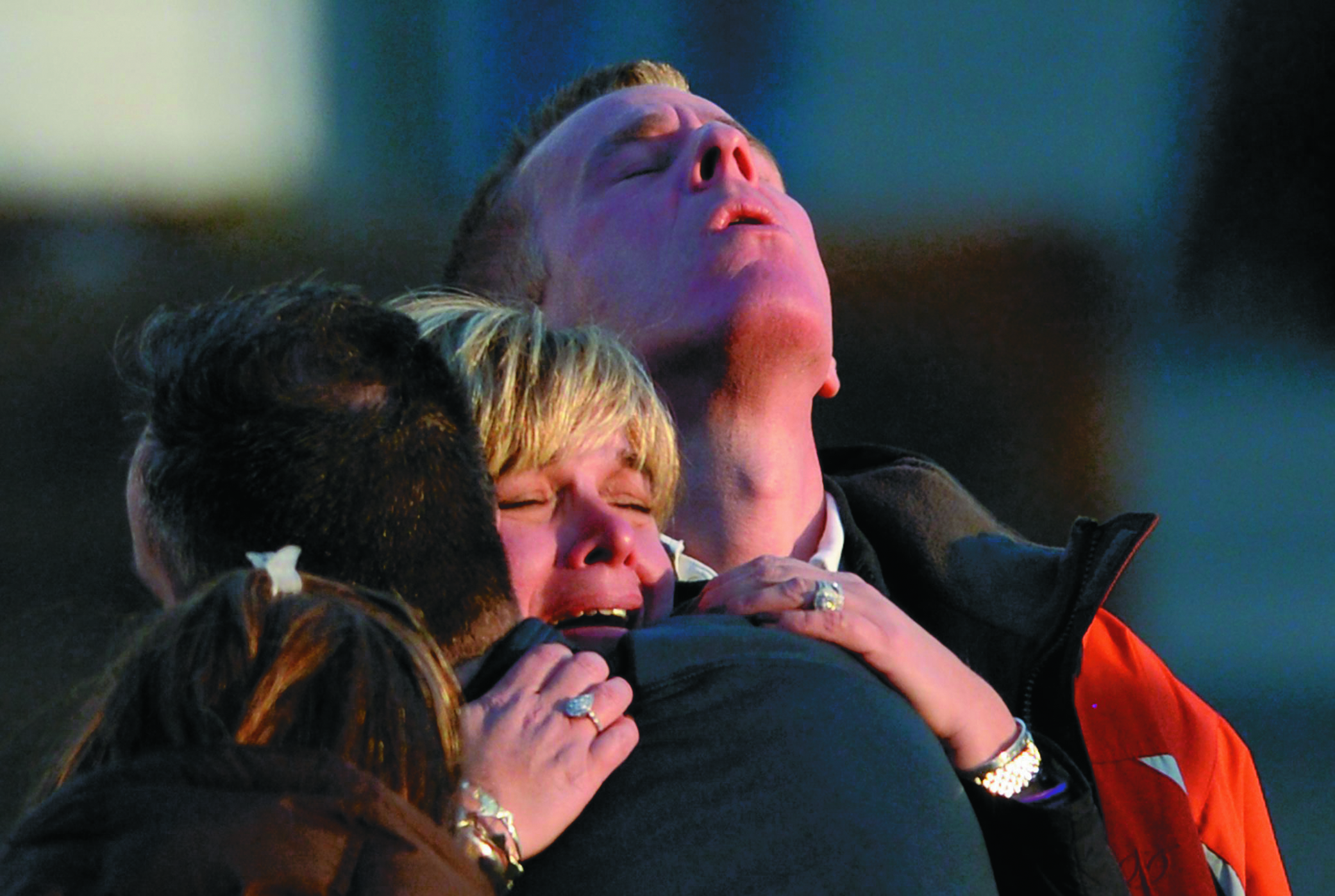 TRAUMA. Trauma associated with the development of PTSD may involve combat, acts of terrorism, or violent crimes, including crimes such as mass murders. However, the most frequent source of traumas linked to PTSD is serious motor vehicle accidents.
[Speaker Notes: Watch the video Bonnie: Post Traumatic Stress Disorder (3:31), to learn more about PTSD and how it affected every aspect of daily living for Bonnie, including sleep deprivation, extreme fear, agoraphobia, and severed social relations. https://mediaplayer.pearsoncmg.com/assets/mypsychlab-DSM_In_Context-Bonnie_Post_Traumatic_Stress_Disorder_edit]
Factors Predictive of Posttraumatic Stress Disorder
Sources: Afifi et al., 2010; Elwood et al., 2009; Goenjian et al., 2008; Koenen, Stellman, & Stellman, 2003; North, Oliver, & Pandya, 2012; Ozer et al., 2003; Xie et al., 2009.
Treatment Approaches: Cognitive Behavioral Therapy
Cognitive-behavioral therapy has produced impressive results in treating PTSD.
Repeated exposure to cues and emotions associated with the trauma, allowing extinction to occur. 
Prolonged exposure – An intense form of exposure in which a person reexperiences the traumatic event in imagination or in real life without seeking to escape from the anxiety.
© 2014, 2011, 2008 by Pearson Education, Inc. All rights reserved.
Additional Treatment Approaches
Meditation and self-relaxation
Stress and anger management
Antidepressant drugs
Eye movement desensitization and reprocessing (EMDR) –eye tracking of a visual target while holding images of the traumatic experience in mind.
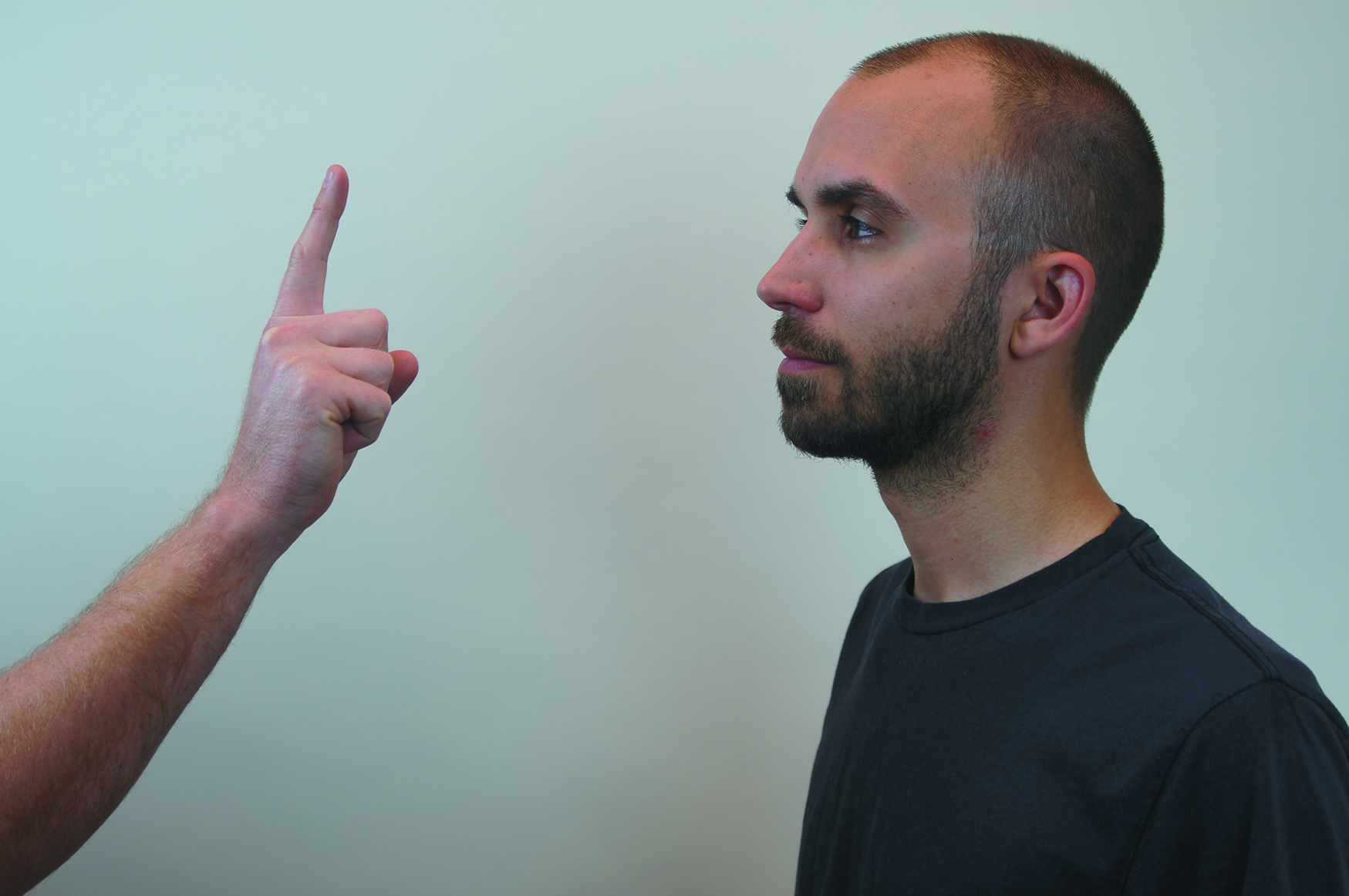 EMDR. A relatively new and controversial treatment for PTSD, EMDR involves the client holding an image of the traumatic experience in mind while moving his or her eyes to follow a sweeping motion of the therapist’s finger.
Erasing Disturbing Memories
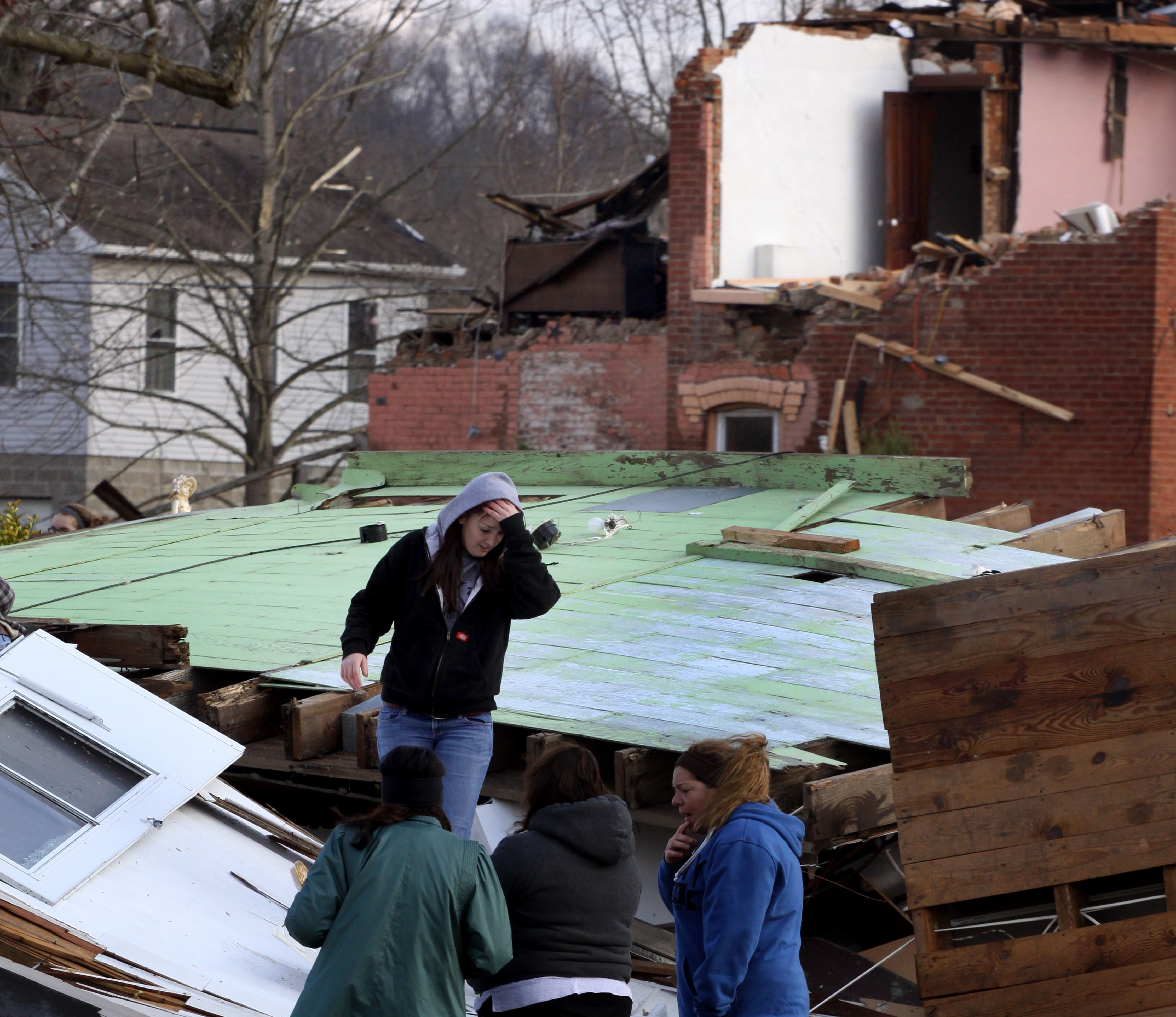 Exploration of methods to erase troubling memories in those with PTSD include:
Drugs such as propranolol paired with recall of the traumatic event.
Isolation and control of specific brain circuits associated with particular memories.
Sleep deprivation.
MIGHT SLEEP DEPRIVATION PREVENT TRAUMATIC MEMORIES? Laboratory research with rats suggests that sleep deprivation may prevent the consolidation of newly formed memories of trauma. If these findings hold up with humans, people who experience trauma may decide to forgo sleep for a day in order to block the formation of disturbing memories.